Figure 2. Significant lateralized activation (PRV > TRV). The average comparison volume (PRV > TRV) from all 3 subjects ...
Cereb Cortex, Volume 19, Issue 5, May 2009, Pages 1151–1157, https://doi.org/10.1093/cercor/bhn157
The content of this slide may be subject to copyright: please see the slide notes for details.
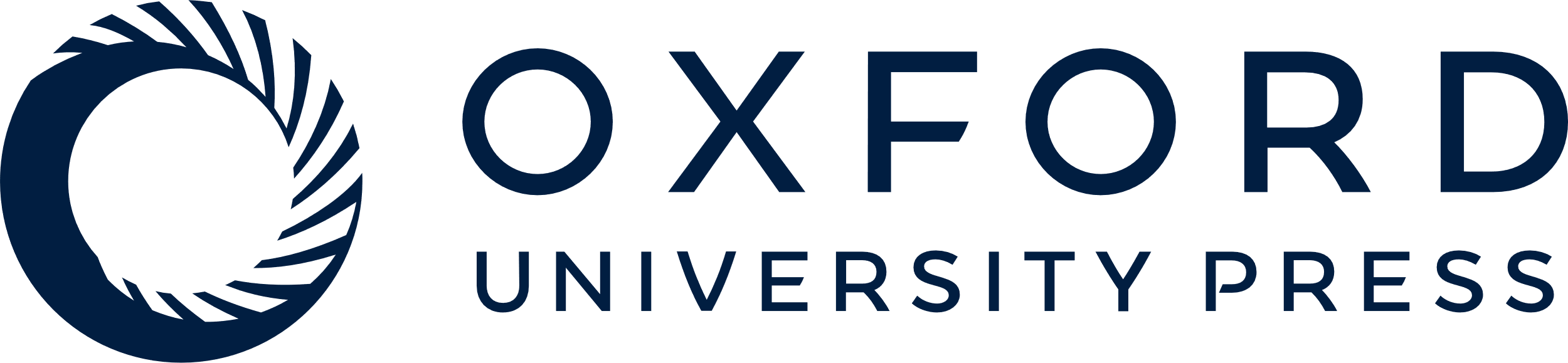 [Speaker Notes: Figure 2. Significant lateralized activation (PRV > TRV). The average comparison volume (PRV > TRV) from all 3 subjects was flipped on the x-axis (i.e., right-left) and then subtracted from the correctly oriented volume. A t-map volume was then calculated from this subtracted volume (see Materials and Methods), and significant areas of activation identified, t ≥ 4.31. The figure depicts PET activation overlaid on MR images (top: 3D rendered brain; bottom left: axial plane; bottom right: coronal plane) of representative chimpanzee brain. x, y, and z and corresponding values refer to planes and anatomical locations described in Figure 1. Values indicate significantly lateralized activity in that hemisphere (i.e., cluster in RH of brain indicates right hemisphere activation is greater than activation in corresponding area in the left hemisphere).


Unless provided in the caption above, the following copyright applies to the content of this slide: © The Author 2008. Published by Oxford University Press. All rights reserved. For permissions, please e-mail: journals.permissions@oxfordjournals.org]